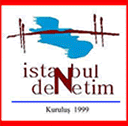 Erdoğan KARAHAN Yeminli Mali MüşavirGSM: 0549 744 6736           0505 673 0508erdogankarahan@istanbulymm.com
VERGİ VE DİĞER BAZI ALACAKLARIN YENİDEN YAPILANDIRILMASI İLE BAZI KANUNLARDA DEĞİŞİKLİK YAPILMASINA İLİŞKİN KANUN 18.05.2018 TARİHİNDE RESMİ GAZETEDE YAYINLANARAK YÜRÜRLÜĞE GİRDİ.
SÖZ KONUSU KANUNLA YAPILAN DÜZENLEMELER:
1-Kesinleşmiş vergi ve diğer borçların yeniden yapılandırılması ve ödeme kolaylıkları.
2-Kesinleşmemiş veya dava safhasında bulunan alacaklar için söz konusu ihtilafların sonlandırılması.
3-İnceleme ve tarhiyat safhasında bulunan alacaklar için yapılan düzenlemeler.
4-Matrah ve vergi artırımı.
5- İşletme kayıtlarının fiili duruma uygun hale getirilmesi.
	-İşletmede olduğu halde kayıtlarda yer almayan emtia, makine, teçhizat ve demirbaşlar hakkındaki düzenlemeler.
	-Kayıtlarda yer aldığı halde işletmede bulunmayan emtia.
	-Kayıtlarda yer aldığı halde işletmede bulunmayan kasa mevcudu ve ortaklardan alacaklar ile bunlarla ilgili diğer işlemler.
6-  Bazı varlıkların milli ekonomiye kazandırılmasına dair hükümler (Varlık barışı)
7- SMMM odaları, YMM odaları, Barolar ve odalara olan borçların yapılandırılması.
Hangi Borçlar Kanun Kapsamındadır?
1-31.03.2018 tarihinden (bu tarih dahil) önceki dönemlere, beyana dayanan vergilerde bu tarihe kadar verilmesi gereken beyannamelere ilişkin vergi ve bunlara bağlı vergi cezaları ile gecikme faizleri ve gecikme zamları.
	2- 2018 yılına ilişkin 31.03.2018 tarihinden önce tahakkuk eden vergi ve bunlara bağlı vergi cezaları, gecikme faizleri, gecikme zamları.
	3-31.03.2018 tarihinden önce yapılan tespitlere ilişkin olarak vergi aslına bağlı olmayan vergi cezaları.
	4-31.03.2018 tarihinden (bu tarih dâhil) önce verilen askerlik, seçim, trafik, nüfus, karayolu taşıma, RTÜK idari para cezaları.
	5-Maliye Bakanlığı tahsil dairelerince AATUHK uyarınca takip edilen asli ve fer’i amme alacakları. (Bazı adli ve idari para cezaları hariç)
	6-Belediyelerin su abonelerinden olan kanunun yayımı tarihi itibariyle ödenmemiş su, atık su ve katı atık ücreti alacakları. (son ödeme tarihi 31. marttan önce olanlar)
	7- Belediyelere 213 sayılı kanun kapsamında ödenen ancak 31.03.2018 tarihine kadar ödenmeyen veya bu tarihe kadar verilmesi gereken beyannamelere ilişkin vergiler ve bunlara bağlı vergi cezaları. (Reklam vergisi, Emlak v, Çevre Temizlik V.)
1-kesinleşmiş alacaklar
Kesinleşmiş alacaklarda;
	Bu tür alacaklar bir incelemeden kaynaklı iseler inceleme bitmiştir, vergi veya ceza mükellefe tebliğ edilmiştir ve alacak da tahakkuk etmiştir. Yani mükellef dava açmamış, indirim veya uzlaşma talebinde de bulunmamıştır ve borç kesinleşmiştir. 
	Veya Kanun kapsamına giren diğer alacaklar bakımından alacağın son ödeme tarihi geçmiştir.
	Bu türden olan yani kesinleşen ve vadesi geldiği halde ödenmeyen veya kesinleşen ama henüz ödeme süresi geçmeyen borçlar madde kapsamındadır. (ör: uzlaşma yapılmış ama ödeme zamanı gelmemiş)
	Vadesi geldiği halde ödenmemiş ya da ödeme süresi henüz geçmemiş vergilerin,
›   Borç asıllarının tamamı,
›   Gecikme faizi ve zammı gibi fer’i alacak yerine Yİ-ÜFE oranları esas alınarak güncellenen tutar,
›   Vergi aslına bağlı olmayan cezaların (usulsüzlük ve özel usulsüzlük) %50’sinin ödenmesi gerekmektedir.
Bu durumda,
›   Vergi aslına bağlı olan (vergi ziyaı) cezaların tamamının,
›   Vergi aslına bağlı olmayan cezaların (usulsüzlük ve özel
usulsüzlük) kalan %50’sinin,
›   Gecikme faizi ve zammı gibi fer’i alacakların tamamının,
 tahsilinden vazgeçilecektir.
	
İdari Para Cezaları:
Vadesi geldiği halde ödenmemiş ya da kesinleşmiş ama ödeme süresi henüz geçmemiş;
›   İdari para cezalarının tamamı,
›   Faiz, gecikme faizi ve gecikme zammı gibi fer’i alacaklar yerine Yİ-ÜFE oranları esas alınarak güncellenen tutar, tahsil edilecektir.  
        Faiz, gecikme faizi ve zammı gibi fer’i alacakların tamamı silinerek tahsilinden vazgeçilecektir.
NEDİR BU Yİ-ÜFE?
Yİ-ÜFE tutarı, fer’i alacaklar için esas alınan hesaplama yöntemleri kullanılarak tespit edilecektir.
	Yİ-ÜFE tutarının hesaplanmasında, 213 sayılı Kanuna göre hesaplanan gecikme faizi ve 6183 sayılı Kanuna göre hesaplanan gecikme zammının hesaplama yöntemi ve hesaplama süreleri değiştirilmeyecek, sadece aylık gecikme faizi/gecikme zammı oranı yerine Yİ-ÜFE aylık değişim oranları kullanılacaktır.
	Ayrıca, Yİ-ÜFE tutarı, 31/10/2016 tarihine kadar (bu tarih dâhil) TÜİK’in her ay için belirlediği aylık değişim oranları, 1/11/2016 tarihinden itibaren Kanunun yayımlandığı Mayıs 2018 ayı dâhil geçen süreye her ay için aylık %0,35 oranı esas alınmak suretiyle hesaplanacaktır.
Başvuru Süresi ve Şekli:
	-Kanunun yayımlandığı tarihi izleyen 2. ayın sonuna kadar yani 31 Temmuz 2018 tarihine kadar borçlu bulunulan tahsil dairesine başvurulacaktır.
	-Birden fazla vergi dairesine borçlu olunması durumunda, her bir vergi dairesine ayrı ayrı başvuru yapılacaktır.
	-Bu madde hükmünden yararlanmak isteyen borçluların maddede belirtilen şartların yanı sıra dava açmamaları, açılmış davalardan vazgeçmeleri ve kanun yollarına başvurmamaları şarttır.
	-213 ve 6183 sayılı Kanunlar ile diğer kanunlarda yer alan sorumluluk düzenlemeleri nedeniyle mirasçılar, kefiller, şirket ortakları ve kanuni temsilciler gibi amme borçlusu sayılan kişiler sorumlu oldukları tutarlar dikkate alınarak ilgili vergi dairesine yazılı başvuru yapmak suretiyle 7143 sayılı Kanun hükümlerinden yararlanabileceklerdir. Dolayısıyla bu kişilerin Kanundan yararlanabilmek için Gelir İdaresi Başkanlığının internet adresi üzerinden başvurmaları mümkün bulunmamaktadır.
Ödeme Süresi ve Şekli:
	Maliye Bakanlığına, Gümrük ve Ticaret Bakanlığına, il özel idarelerine, belediyelere ve YİKOB’lara bağlı tahsil dairelerine ödenecek tutarların ilk taksitleri, kanunun yayınlandığı tarihi izleyen dördüncü aydan (30 Eylül Pazar günü olduğu için 1 Ekim 2018) başlamak üzere  ikişer aylık dönemler halinde azami 18 eşit taksitte ödenecektir.
	Tercih edilmesi halinde peşin ödeme seçeneği ile 6, 9 ve 12 eşit taksitte ödeme seçenekleri de mevcuttur.
	GİB üzerinden kredi kartıyla ödeme yapmak da mümkündür.

	Yapılandırılan alacak tutarının ilk taksit ödeme süresi içinde (30 Eylül Pazar günü olduğu için 1 Ekim 2018) tamamen ödenmesi halinde, katsayı uygulanmaz ve fer’i alacaklar  yerine Yİ-ÜFE oranları esas alınarak hesaplanacak tutar üzerinden ayrıca %90 indirim yapılır.
	Hesaplanan tutarların tamamının ilk iki taksit ödeme süresi içinde (30 Kasım 2018) ödenmesi halinde katsayı uygulanmaz ve fer’i alacaklar yerine Yi-ÜFE oranları esas alınarak hesaplanacak tutar üzerinden ayrıca %50 indirim uygulanacaktır.
Örnek; Borçlarını yapılandırmak için vergi dairesine başvuruda bulunan mükellef, peşin ödeme seçeneğini tercih etmiştir. Vergi aslı tutarı 108.000-TL, fer’i alacaklar yerine Yİ-ÜFE aylık değişim oranları esas alınarak hesaplanan tutar ise 20.250-TL. olmak üzere toplam 128.250-TL. olarak hesaplanmıştır. 
	Yapılandırılan borç peşin ödenmek (ilk taksit ödeme süresi içinde) istendiğinde, ayrıca bir kat sayı hesaplanmayacaktır. Bunun yanı sıra zam ve faiz yerine Yİ-ÜFE üzerinden hesaplanan tutardan %90 indirim yapılacaktır. 

	Bu durumda, mükellef Yİ-ÜFE tutarı olarak [20.250 - (20.250 x %90)=] 2.025-TL, toplamda 108.000 + 2.025 =110.025-TL. ödeme yapmak suretiyle Kanun hükümlerinden yararlanacaktır.
Mahsuben Ödeme:
	-Başvuru ve taksit süreleri içinde mevzuatın öngördüğü bilgi ve belgelerin tam ve eksiksiz olarak ibraz edilmesi şartıyla, mükellefin yapılandırdığı kendine ait borçları, iade alacağından mahsup edilebilir.
	-Borçlular, madde kapsamına giren toplam borçları için madde hükmünden yararlanabilecekleri gibi talep ettikleri dönem ve türler açısından da Kanundan yararlanabileceklerdir. Ancak, motorlu taşıtlar vergisi mükelleflerinin, her bir taşıt itibarıyla hesaplanacak toplam borç tutarı için başvuruda bulunmaları zorunludur.
	-7143 sayılı Kanuna göre başvuruda bulunan ve borçları Kanuna göre taksitlendirilen mükellefler tarafından, borcu olup olmadığına dair yazı istenilmesi hâlinde Kanun hükümleri ihlal edilmediği sürece bu borçları için vadesi geçmiş borcun bulunmadığına dair yazı verilecektir.
Örnek: Mükellefe 2014 gelir vergisi beyanını vermediği için 63.000-TL gelir vergisi tarh edilmiş, bir kat vergi ziyaı cezası kesilmiş, 1.300-TL. özel usulsüzlük C. Tarhiyat 24.06.2016 da tahakkuk etmiştir. 
Normalde Alacak:
Gelir V                 :	63.000
Vergi Ziyaı cezası :	63.000
Özel Usl. Cezası   :   1.300
Gecikme Faizi      :  10.584
Vergi Aslına Uygulanan Gecikme Zammı: 19.198,68
Vergi Ziyaı Cezasına Uygulanan Gecikme Zammı: 19.198,68
Toplam:			176.281,36
Kanun Kapsamında Ödenecek Tutar: 
Gelr Vergisi : 63.000
Özel usulsüzlük (1.300 X %50) : 650
Yi-Üfe Tutarı (Gecikme Faizi yerine) : 2.160,90
Yi-Üfe Tutarı (Vergi Aslına Uygulanan Gecikme Zammı Yerine) : 4.812,63
Toplam:			70.623,53
Taksitle Ödeme Seçeneğinde Uygulanacak Faiz Oranları: 
Hesaplanan tutarların taksitle ödenmek istenmesi halinde, borçluların başvuru sırasında 6, 9, 12 veya 18 eşit taksitte ödeme seçeneklerinden birini tercih etmeleri şarttır. 
Taksitle ödeme durumunda, yapılandırılmış borçlar, 
	6 taksitte 12 ayda yapılacak ödemelerde (1,045)
	9 taksitte 18 ayda yapılacak ödemelerde (1,083)
	12 taksitte 24 ayda yapılacak ödemelerde (1,105)
	18 taksitte 36 ayda yapılacak ödemelerde (1,15)

	Katsayıları ile çarpılacak ve bulunan tutar taksit sayısına bölünmek suretiyle ikişer aylık dönemler halinde ödenecek taksit tutarı hesaplanacaktır.
	Tercih edilen süreden daha kısa sürede ödeme yapılması halinde ödenecek tutar ilgili katsayıya göre düzeltilir.
Taksit Ödeme Süresince Mükelleflerin Beyanı Üzerine Tahakkuk Edecek Vergilerin Zamanında Ödenmesi:

	Geçmişe yönelik kesinleşmiş vergi borçlarını yapılandıran mükelleflerin, diğer şartların yanı sıra; Maddede belirtilen vergi türlerinden, taksit ödeme süresince beyan üzerine ilk taksit ödeme süresinin başlangıç tarihinden, mükellef tarafından seçilen son taksit ödeme süresinin sonuna kadar, (erken ödeme halinde borcun tamamen ödendiği tarihe kadar) tahakkuk eden vergileri vadesinde ödemeleri şarttır.
Bu hüküm yapılandırılan ve taksitlendirilen tutarların taksitlerinin, taksit ödeme sürelerinde ödenmemesi halinde uygulanacak hükümler ile ilgili değildir.
	Taksit ödeme süresince mükelleflerin beyanı üzerine tahakkuk edecek vergilerin (Gelir vergisi, kurumlar vergisi, gelir stopaj ve kurum stopaj vergileri, KDV, ÖTV) zamanında ödenmesi ile ilgilidir. 
	Taksit ödeme süresince beyan üzerine tahakkuk eden vergilerin vadesinde ödenmesi şartı, bir takvim yılında her bir vergi türü için en fazla iki defa ihlal edilebilecektir. 
	Taksit ödeme süresince bu vergi türleri ile ilgili verilen beyannameler üzerine tahakkuk eden bu vergileri mükelleflerin çok zor durum olmaksızın her bir vergi türü itibarıyla bir takvim yılında ikiden fazla vadesinde ödememeleri ya da eksik ödemeleri hâlinde, mükellefler belirtilen madde hükümlerine göre yapılandırılan borçlarına ilişkin kalan taksitlerini ödeme haklarını kaybederler.
Ancak, bir vergi türünün bir takvim yılında ikiden fazla vadesinde ödenmemesi veya eksik ödenmesi hâlinde mükellefler üçüncü ihlale konu verginin vadesinin rastladığı ayın sonuna kadar (bu tarih dâhil) ödedikleri taksitler için Kanun hükmünden yararlanacak bu tarihten sonra ise Kanun kapsamında ödeme haklarını kaybedeceklerdir. 
	Diğer taraftan, mükelleflerin çok zor durumda bulunmaları nedeniyle borçlarını vadesinde ödeyememeleri hali Kanunun ihlal nedeni sayılmamıştır. 
	Mükelleflerin yapılandırılan borçlarına ilişkin dava açmamaları ve açtıkları davalardan vazgeçmeleri gerekmektedir. Mükellefler başvuruları sırasında dava açmayacaklarını, açmış oldukları davalardan vazgeçtiklerini ve diğer kanun yollarına başvurmayacaklarını yazılı beyan edeceklerdir.
2- KESİNLEŞMEMİŞ VEYA DAVA SAFHASINDA BULUNAN ALACAKALAR
İHTİLAFA KONU VERGİ ASLI VE CEZALARI:
	18.05.2018 tarihi itibarıyla; ikmalen, re’sen veya idarece yapılmış bir tarhiyatın bulunması veya tarhiyata karşı;
	Dava Açma Süresi Geçmemiş ya da İhtilaf Vergi Mahkemesinde Davaya Konu Edilmiş İse (henüz karara bağlanmamış) ; 
›   Vergi aslının %50’sinin,
›   Gecikme faizi ve zammı yerine Yİ-ÜFE oranları esas alınarak güncellenen tutarın ödenmesi gerekmektedir. 
Bu durumda,
›   Vergi aslının %50’sinin,
›   Vergi aslına bağlı olan (vergi ziyaı) cezaların tamamının,
›   Gecikme faizi ve zammının tamamının tahsilinden vazgeçilecektir.
İstinaf veya Temiz aşamasında olan ihtilaf (henüz
karara bağlanmamış)
Vergi Mahkemesince veya istinaf başvurusu üzerine Bölge İdare Mahkemesince verilmiş en son karara bakılacaktır.
 En son karar Terkin ise;
  ›  Vergi aslının %20’sinin,
  › Gecikme faizi ve zammı yerine Yİ-ÜFE oranları esas
 alınarak güncellenen tutarın ödenmesi gerekmektedir.
Bu durumda,
      ›  Vergi aslının %80’inin,
      ›  Vergi aslına bağlı olan (vergi ziyaı) cezaların tamamının,
      › Gecikme faizi ve zammı gibi fer’i alacakların tamamının tahsilinden vazgeçilecektir.
En son karar Tasdik ya da Tadilen Tasdik ise;
	› Tasdik edilen vergi aslının tamamının,
	› Terkin edilen kısmın %20’sinin,
	› Gecikme faizi ve zammı yerine Yİ-ÜFE oranları esas alınarak güncellenen tutarın tamamının ödenmesi gerekmektedir. 

Bu durumda,
	›   Terkin edilen vergi aslının %80’inin,
	›   Vergi aslına bağlı olan (vergi ziyaı) cezaların tamamının,
	›   Gecikme faizi ve zammı gibi fer’i alacakların tamamının
tahsilinden vazgeçilecektir.
Usulsüzlük ve Özel Usulsüzlük Cezalarına İlişkin İhtilaflar:

	  Dava açma süresi geçmemiş veya dava vergi mahkemesinde devam ediyorsa cezanın %25’inin ödenmesi durumunda kalan kısmının tahsilinden vazgeçilecektir.

İstinaf veya Temyiz sürecinde olan davalarda;
›   En son karar terkin ise terkin edilen cezanın %10’u,
›   En son karar tasdik veya tadilen tasdik ise;
	›   Tasdik edilen cezanın %50’si
	›   Terkin edilen kısmın %10’u ödenecektir.
Bu durumda kalan cezaların tahsilinden vazgeçilecektir.

         İdari para cezalarında da aynı durum söz konusudur.
Bu kanunun yayınlandığı tarih itibarıyla; Uzlaşma hükümlerinden yararlanılmak üzere başvurulmuş, uzlaşma günü verilmemiş veya uzlaşma günü gelmemiş ya da uzlaşma sağlanamamış, ancak dava açma süresi geçmemiş alacaklar da bu madde hükmünden yararlanır. 
	Yani bu durumda olan tarhiyatlarda da vergi aslının %50 si ödenecek, vergi ziyaı cezası sıfırlanacak, gecikme faizi yerine de Yi-ÜFE oranlarına göre hesaplanan tutar ödenecektir.

	Burada kastedilen uzlaşma Tarhiyat Sonrası Uzlaşmadır. Tarhiyat öncesi uzlaşma, Kanunun inceleme ve tarhiyat safhasında bulunan alacaklar hükmünde düzenlenmiştir.
Maliye Bakanlığına bağlı tahsil daireleri tarafından takip edilmekte olan amme alacaklarından yıllık gelir veya kurumlar vergileri, gelir (stopaj) vergisi, kurumlar (stopaj) vergisi, katma değer vergisi ve özel tüketim vergisi için yararlanmak üzere başvuruda bulunan mükellefler, taksit ödeme süresince bu vergi türleri ile ilgili verilen beyannameler üzerine tahakkuk eden bu vergileri çok zor durum olmaksızın her bir vergi türü itibarıyla bir takvim yılında ikiden fazla vadesinde ödememeleri ya da eksik ödemeleri hâlinde belirtilen madde hükümlerine göre yapılandırılan borçlarına ilişkin kalan taksitlerini ödeme haklarını kaybederler.
Kesinleşmemiş alacaklara dair hükümlerden yararlanılmak için 31.07.2018 tarihine (bu tarih dâhil) kadar bağlı bulunulan vergi dairesine yazılı olarak başvuruda bulunulması ve başvuru dilekçesinde dava açılmayacağı, açılmış davalardan vazgeçileceği yönünde iradenin belirtilmesi şarttır.
	Davadan vazgeçme dilekçeleri ilgili vergi dairelerine verilecek ve bu dilekçelerin vergi dairelerine verildiği tarih, ilgili yargı merciine verildiği tarih sayılarak dilekçeler vergi dairelerince ilgili yargı merciine gönderilecektir.
	Bu madde hükmünden yararlananlar uzlaşma ve cezalarda indirim hükümlerinden yararlanamayacaklardır.
Ödeme Süresi ve Şekli: 
	Maliye Bakanlığına, il özel idarelerine, belediyelere ve YİKOB’lara bağlı tahsil dairelerine borçlu olanların Kanunun bu maddesinin hükmünden yararlanmak istemeleri hâlinde, kanunun yayım tarihini takip eden 2. ayın sonu olan 31 Temmuz 2018 tarihine (bu tarih dâhil) kadar borçlu bulundukları tahsil dairelerine başvurmaları gerekmektedir. 
	Madde kapsamında yapılandırılan borçların ilk taksit ödeme süresi içinde tamamen ya da ikişer aylık dönemler hâlinde azami onsekiz eşit taksitte ödenmesi mümkün olup ilk taksit ödeme süresi, Kanunun yayım tarihini takip eden 4. ayın sonu olan 1 Ekim 2018 (30/9/2018 tarihi Pazar gününe rastladığından) tarihi mesai saati bitiminde sona ermektedir.
Ödeme Yapılmaz İse Ne Olur?
	Kanunun 3 üncü maddesinden yararlanmak için başvuruda bulunan ancak Kanunda belirtilen ödeme şartını yerine getirmeyen borçlulardan;
	- 213 sayılı Kanun kapsamındaki alacaklar için ilk tarhiyata esas teşkil eden vergi ve ceza tutarları ile gecikme zammı ve gecikme faizleri,
	- İdari para cezaları için idari yaptırım kararında yer alan tutar ile bunlar üzerinden hesaplanan fer’ileri
	6183 sayılı Kanun hükümlerine göre takip ve tahsil edilecektir.
	Ancak, Kanunun yayımlandığı tarihten önce verilmiş olan en son yargı kararının tarhiyatın tasdikine ilişkin olması hâlinde bu karar üzerine tahakkuk eden alacak tutarları esas alınacaktır. Bir başka anlatımla, tasdik kararı üzerine yapılan tahakkuk işleminde herhangi bir değişiklik yapılmayacaktır
7143 sayılı Kanunun 3 üncü maddesinden, 213 ve 6183 sayılı Kanunlar ile diğer kanunlarda yer alan sorumluluk düzenlemeleri nedeniyle mirasçılar, kefiller, şirket ortakları ve kanuni temsilciler gibi amme borçlusu sayılan kişilerin sorumlu oldukları tutar dikkate alınarak yararlanması mümkün bulunmamaktadır. 
	Yani burada davadan sadece bir kesim vazgeçip de geri kalan taraf vazgeçmez ise yapılandırmaya başvurulamıyor. Kanun koyucunun amacı ihilafı tamamen kapatmak.
3-İNCELEME VE TARHİYAT SAFHASINDA BULUNAN İŞLEMLERE İLİŞKİN HÜKÜMLER:
Bu Kanunun kapsadığı dönemlere ilişkin olarak, bu Kanunun yayımı tarihinden (18.05.2018) önce başlanıldığı hâlde, tamamlanamamış olan vergi incelemeleri ile takdir, tarh ve tahakkuk işlemlerine bu Kanunun matrah ve vergi artırımına ilişkin hükümleri saklı kalmak kaydıyla devam edilir.
	Kanun hükmünden yararlanılabilmesi için, 31.07.2018 tarihine kadar başvurmak gerekir.
	inceleme bu tarihe kadar bitmemişse veya tebligatın yapıldığı tarih ile 31.07.2018 arasında 30 günden az bir süre varsa tebligat tarihinden itibaren 30 gün içinde vergi dairesine başvuruda bulunulması gerekmektedir.
	Yani şu aşamada devam eden incelemeler ile ilgili olarak, inceleme veya tarh işlemi ne zaman biterse bitsin (İsterse 2 yıl sonra bitsin)  30 gün içinde usulüne uygun bir şekilde başvurulması halinde bu madde hükümlerinden yararlanılacak.
Ödenecek Tutarın Tespit Edilmesi:
        Tarh edilen verginin %50’sinin,
›   Kanunun yayımlandığı tarihe kadar hesaplanan gecikme faizi yerine Yİ-ÜFE tutarının,
›   Kanunun yayımlandığı tarihten sonrası için hesaplanacak gecikme faizinin,
›   Vergi aslına bağlı olmayan (usulsüzlük ve özel usulsüzlük)
cezanın %25’inin, 
	ödenmesi şartıyla,

	›   Vergi aslının kalan %50’sinin,
	›   Vergi aslına bağlı olan (vergi ziyaı) cezaların tamamının,
	›   Vergi aslına bağlı olmayan cezaların (usulsüzlük ve özel usulsüzlük) kalan %75’inin,
	› Gecikme faizinin tamamının tahsilinden vazgeçilecektir.
Örnek: Mükellefin defter ve belgeleri Nisan/2016 vergilendirme dönemine ilişkin katma değer vergisi yönünden incelemeye başlanılmış ve 7143 sayılı Kanunun yayımlandığı tarih itibarıyla inceleme sonuçlanmamıştır. Ayrıca mükellef tarafından bu Kanun uyarınca söz konusu vergi türünden matrah artırımında da bulunulmamıştır. 
	inceleme sonucu düzenlenen vergi inceleme raporunun 6/6/2018 tarihinde vergi dairesi kayıtlarına intikal ettiği, rapor üzerine mükellef adına 3.500.000-TL. katma değer vergisi tarh edildiği, 3.500.000-TL. vergi ziyaı cezası kesildiği ve tarhiyata ilişkin vergi/ceza ihbarnamesinin 11/9/2018 tarihinde mükellefe tebliğ edildiği varsayıldığında, mükellef Kanunun 4 üncü maddesinden aşağıda belirtilen şekilde yararlanabilecektir.
Mükellef, ihbarnamenin tebliğ tarihinden itibaren 30 gün içinde Kanundan yararlanmak üzere yazılı başvuruda bulunacaktır. 
	Bu durumda, mükellefin Kanuna göre ödeyeceği tutar aşağıdaki şekilde hesaplanacaktır. 
	-Vergi aslının % 50’si : 3.500.000 / 2 = 1.750.000 
	-Yi-ÜFE Tutarı : 1.750.000 x %9,26 (Normal vade tarihinden Kanunun yayımlandığı tarihe kadar) 162.050-TL’dir. 	
	-Gecikme Faizi* : 1.750.000 x %5,6 = 98.000-TL’dir. 
	
	* Gecikme faizi Kanunun yayımlandığı tarihten, ihbarnamenin tebliği üzerine dava açma süresinin son gününe kadar ve Kanunun yayımı tarihi itibarıyla uygulanmakta olan gecikme zammı oranı esas alınarak hesaplanmıştır.
Ödenecek Tutar:
-Vergi Aslının %50’si 	: 1.750.000-TL
-Yİ-ÜFE Tutarı 		: 162.050-TL
-Gecikme Faizi 		: 98.000-TL
-TOPLAM 		: 2.010.050- TL’dir.

Tahsilinden Vazgeçilen Alacaklar
-Vergi Aslının %50’si 	: 1.750.000-TL
-Gecikme Faizi 		: 1.372.000-TL
-Vergi Ziyaı Cezası 	: 3.500.000 TL

TOPLAM 		: 6.622.000- TL’dir.
Bu örneğe göre mükellefin ihbarnamenin tebliğ tarihini izleyen ayda (Ekim/2018) yapılandırılan alacak tutarını ilk taksit ödeme süresi içinde defaten ödemesi hâlinde bu tutara faiz ya da katsayı uygulanmayacağı gibi ödenecek toplam tutar içinde yer alan Yİ-ÜFE tutarı ile gecikme faizi toplam tutarı olan (162.050+98.000=)260.050 TL üzerinden ayrıca %90 indirim yapılacaktır.
	Buna göre, mükellef borç aslının yarısı olan 1.750.000-TL ile Yİ-ÜFE tutarı ile gecikme faizi için [260.050-(260.050 x %90)=] 26.005-TL. olmak üzere toplam 1.776.005-TL. ödeyecektir.
	Ancak, mükellefin Kanunun 4 üncü maddesinin birinci fıkrası hükmüne göre yapılandırılan alacağı ikişer aylık dönemler hâlinde azami 6 eşit taksitte ödemesi mümkün olup, bu takdirde taksitler hâlinde ödenecek alacağa Kanunun 9 uncu maddesi gereğince (1,045) katsayısı uygulanacaktır.
Bu Kanunun yayımlandığı tarih itibarıyla (18.05.2018), 213 sayılı Kanunun tarhiyat öncesi uzlaşma hükümlerine göre uzlaşma talebinde bulunulmuş, ancak uzlaşma günü gelmemiş ya da uzlaşma sağlanamamış olmakla birlikte vergi ve ceza ihbarnameleri mükellefe tebliğ edilmemiş alacaklar için de bu madde hükmü uygulanır.
Ödeme Süresi ve Şekli:
	7143 sayılı Kanunun 4 üncü maddesinin hükümlerinden yararlanmak isteyen mükelleflerin, ihbarnamenin tebliğ tarihinden itibaren 30 gün içinde yazılı başvuruda bulunmaları ve yapılandırılan tutarı, ilk taksit ihbarnamenin tebliğini izleyen aydan başlamak üzere peşin veya ikişer aylık dönemler hâlinde 6 eşit taksitte ödemeleri gerekmektedir.
	Mükelleflerin bu madde hükümlerinden yararlanabilmeleri için anılan fıkralar kapsamında ödeme başvurusunda bulundukları alacağa ilişkin dava açmamaları şarttır.
	Anılan fıkra hükümlerinden yararlanmak isteyen mükellefler, ayrıca 213 sayılı Kanunun uzlaşma, tarhiyat öncesi uzlaşma ve vergi cezalarında indirim hükümlerinden yararlanamazlar.
	Mükellefler bu fıkralardan, adlarına yapılan tüm tarhiyatlar için yararlanabilecekleri gibi sadece talep edecekleri tür ve dönemler için de yararlanabileceklerdir.
4-Matrah ve vergi artırımı:
Matrah Artırımında Bulunabilecek Mükellefler:
	Yıllık gelir veya kurumlar vergisi beyannamesi vermek mecburiyetinde olan GELİR ve KURUMLAR vergisi mükellefleri ile KATMA DEĞER VERGİSİ mükellefleri  2013, 2014, 2015, 2016 ve 2017 takvim yılları için 7143 sayılı Kanunun 5 inci maddesine göre matrah ve vergi artırımından yararlanabileceklerdir.
Aynı şekilde,
	- Hizmet erbabına ödenen ücretlerden, (94/1)
	- Serbest meslek ödemelerinden, (94/2)
	- Yıllara sari inşaat ve onarım işlerine ait ödemelerden, (94/3)
	- Kira ödemelerinden, (94/5)
	- Çiftçilerden satın alınan zirai mahsuller ve hizmetler için yapılan ödemelerden, (94/11)
	- Esnaf muaflığından yararlananlara yapılan ödemelerden (94/13)
	Gelir veya kurumlar vergisi tevkifatı yapmakla sorumlu olanlar da bu ödemelerine ilişkin olarak bu yıllarla ilgili vergi artırımında bulunabileceklerdir.
Beyanname vermekle birlikte zarar, indirim ve istisnalar nedeniyle matrah ve vergi beyan etmeyen ya da ilgili yıllarda faaliyette bulunmuş veya gelir elde etmiş olup da bu faaliyetlerini ve gelirlerini vergi dairesinin bilgisi dışında bırakanlar da dahil olmak üzere hiç beyanname vermemiş olan gelir ve kurumlar vergisi mükellefleri de matrah ve vergi artırımı yapabileceklerdir.

Başvuru Süresi:
	7143 sayılı Kanunun 5 inci maddesinde başvuru süresi, Kanunun yayımlandığı tarihi izleyen üçüncü ayın sonu (31 Ağustos 2018) olarak belirlenmiştir.
Başvuru Yeri:
	Başvurular bağlı olunan vergi dairelerine yapılacaktır. 2013, 2014, 2015, 2016 ve 2017 yıllarında gelir, kurumlar veya katma değer vergileri ile gelir (stopaj)/kurumlar (stopaj) vergisi yönünden farklı vergi dairelerinin mükellefi olanlarca, matrah ve vergi artırımına ilişkin bildirimlerin, en son mükellefiyetleri bulunan vergi dairelerine verilmesi gerekmektedir. 

Beyanname Verme Şekli:
	Beyannamelerin elektronik ortamda gönderilmesi zorunludur. Bu Tebliğin yayımlanmasından önce mükellefiyeti sona erenler ile hakkında mükellefiyet tesis edilmemiş olanların, 7143 sayılı Kanun kapsamında verilecek söz konusu bildirimleri elektronik ortamda gönderme zorunlulukları bulunmamaktadır.
Matrah Artırımının Amacı Nedir?
	Matrah / Vergi artırımından yararlanan mükellefler nezdinde, matrah / vergi artırımı talebinde bulundukları vergilendirme dönemleri ve vergi türleri itibarıyla daha sonraki dönemlerde vergi incelemesi ve tarhiyat yapılamayacaktır. 
	Vergi matrahlarının takdiri için takdir komisyonlarına sevk edilmiş bulunan mükellefler ile haklarında vergi incelemesine başlanılmış olan mükellefler de matrah artırımından faydalanabileceklerdir. 
	Zarar beyan eden mükellefler de matrah artırımı yapabileceklerdir. 
	Matrah artırımı yapan mükelleflerin sonraki yıllarda matrah artırımı yapılan yıllar için incelenmemesinin şartı, artırılan tutarların ödenmesidir. Düzenli ödeme olmazsa bu hükümden yararlanılmaz ve inceleme olur.
213 sayılı Kanunun 359 uncu maddesinin (b) fıkrasındaki “defter, kayıt ve belgeleri yok edenler veya defter sahifelerini yok ederek yerine başka yapraklar koyanlar veya hiç yaprak koymayanlar veya belgelerin asıl veya suretlerini tamamen veya kısmen sahte olarak düzenleyenler” matrah artırımı hükümlerinden yararlanamazlar. Bu fiiller dolayısıyla incelemesi devam edenler de bu hükümlerden yararlanamazlar.
	
	Yine terör suçundan hüküm giyenler, bu maddenin yürürlüğe girdiği tarih itibarıyla haklarında terör örgütlerine veya Milli Güvenlik Kurulunca Devletin milli güvenliğine karşı faaliyette bulunduğuna karar verilen yapı, oluşum veya gruplara üyeliği, mensubiyeti veya iltisakı yahut bunlarla irtibatı olduğu gerekçesiyle adli makamlar, genel kolluk kuvvetleri veya Mali Suçları Araştırma Kurulu Başkanlığı tarafından yürütülen soruşturma ve kovuşturmalar kapsamında vergi incelemesi yapılması, terörün finansmanı suçu veya aklama suçu kapsamında inceleme ve araştırma yapılması talep edilenler, matrah artırımı   hükümlerinden yararlanamazlar.
Gelir Vergisi Mükellefleri için Matrah Artırım Oranları  (Md.5/1)
Artırılan Matraha %20 Yerine %15 Vergi Oranının Uygulanma Şartları:
	Mükellefler Matrah artırımında bulunmak istedikleri yıllara ilişkin yıllık gelir veya kurumlar vergisi beyannamelerini kanuni süresinde vermiş ve bu beyannameler üzerinden anılan beyannamelere ilişkin damga vergisi de dahil olmak üzere tahakkuk eden vergilerin tamamını süresinde ödemiş olmak zorundadırlar.
	Gelir ve kurumlar vergisi mükelleflerinin, bu vergi türlerine ilişkin olarak herhangi bir dönem için 7143 sayılı Kanunun 2 nci ve 3 üncü maddeleri hükümlerinden yararlanmamış olmaları şartıyla, Kanunun 5 inci maddesinin birinci fıkrası hükmüne göre artırdıkları matrahlara %20 yerine, %15 vergi oranı uygulanmak suretiyle ödenecek vergi tutarı hesaplanacaktır. 
	%15 oranının belirlenmesinde, maddede öngörülen şartların her yıl için ayrı ayrı dikkate alınması gerekmektedir.
Kurumlar Vergisi Mükellefleri İçin Matrah Artırım Oranları (Md.5/1)
İstisna ve indirimler nedeniyle gelecek yıllara devrolan zararlar ve geçmiş yıl zararları artırılan matrahlardan mahsup edilemeyecektir.
	Kanunun yayımlandığı tarihten önce kesinleşen tarhiyatlar matrah artırımında dönem beyanı ile birlikte dikkate alınacaktır.
	Kar dağıtımına bağlı stopaj uygulaması matrah artırımı kapsamında değildir.
	Artırılan matrahlar üzerinden ödenen vergiler KKEG niteliğindedir.
	 İşe başlama ve işi bırakma gibi nedenlerle kıst dönemde faaliyette bulunmuş mükellefler hakkında ilgili yıllar için belirlenen asgari matrahlar, faaliyette bulunulan ay sayısı (ay kesirleri tam ay olarak) dikkate alınarak hesaplanır.
	Devir ve TAM bölünme hallerinde de kıst dönem hesaplaması yapılacaktır.
	Tasfiye edilerek tüzel kişiliği ticaret sicilinden silinmiş olan bir şirket adına, matrah artırımında bulunmak üzere bildirim veya beyanda bulunulması mümkün değildir. Ancak tasfiye memurları veya kanuni temsilciler kendileri artırımda bulunabilirler.
Kurumlar Vergisi Matrah Artırımında Dikkat Edilecek Hususlar:
	Mükellefler, matrah artırımında bulundukları yıllara ait olup indirim konusu yapılamamış geçmiş yıl zararlarının yarısını, 2018 ve müteakip yıl karlarından mahsup edemeyeceklerdir. 
	Diğer taraftan, matrah artırımında bulunulan yıllara ait olmakla birlikte 2017 ve önceki yılların karlarından mahsup edilmiş geçmiş yıl zararlarına yönelik herhangi bir işlem yapılmayacaktır.
	Örnek: Kurumlar vergisi mükellefi (A) A.Ş. 2013 yılında 10.000 TL zarar, 2014 yılında 12.000 TL zarar, 2015 yılında 21.000 TL kâr, 2016 yılında 15.000 TL zarar ve 2017 yılında ise 8.000 TL zarar beyan etmiştir. Mükellef, 2015 yılında beyan ettiği kar tutarından 2013 ve 2014 yıllarından devreden geçmiş yıl zararlarını mahsup etmiştir.
	Söz konusu mükellefin 2013, 2014, 2015, 2016 ve 2017 yılları için matrah artırımından yararlandığı durumda 2018 ve müteakip yıllarda mahsup edebileceği geçmiş yıl zarar tutarları 2014 yılından devreden (1.000/2=) 500 TL, 2016 yılından devreden (15.000/2 =) 7.500 TL ve 2017 yılından devreden (8.000/2=) 4.000 TL olmak üzere (500 +7.500+4.000) toplam 12.000 TL olacaktır.
Matrah/vergi artırımında bulunan mükellefler hakkında bu Kanunun yayımından önce başlanılmış incelemenin, kanunun yayımını izleyen 2 ay içinde (31.07.2018) bitirilmemesi halinde bu işlemlere devam edilmeyecektir. 
	İnceleme veya takdir komisyonu kararının vergi dairesine gelmesinden önce matrah artırımında bulunulursa inceleme ve takdir sonucu bulunan fark ile matrah artırımı mukayese edilerek gerekli tarhiyat yapılacaktır. 
	Artırım için verilen beyannamelerden damga vergisi alınmayacaktır.
	Belirtilen tüm yıllar için artırım yapılabileceği gibi istenilen yıl ya da yıllar için de artırım yapılabilecektir.
	İlgili yıla ilişkin olarak verilen beyannamede matrah beyan edilmemişse, matrah oluşmamışsa ya da hiç beyanname verilmemişse yine Asgari Artırım Tutarları dikkate alınacaktır.
Matrah Artırımı Muhasebe Kaydı:
__________________________ 29/9/2016 __________________________ 
 689- DİĞER OLAĞANDIŞI GİD. VE ZAR.   193.362-TL 
(7143 sayılı Kanun 5/1 Md.) 
(Kanunen Kabul Edilmeyen Gider) 
                                 360- ÖDENECEK VERGİ VE FONLAR 193.362-TL
 _____________________________ / ________________________________
__________________________ 29/9/2016 __________________________ 
 360- ÖDENECEK VERGİ VE FONLAR .              193.362- TL 
(7143 sayılı Kanun 5/1 md.) 
		100-KASA/ 102 .BANKALAR  	193.362-TL
 _____________________________ / ________________________________

*Taksitlendirme yapılması durumunda çıkan ödeme planına göre tahakkuk kayıtlarının yapılması, (180.Gelecek Aylara Ait Giderler) ödeme yapıldıkça söz konusu hesabın  KKEG hesapları ile kapatılması gerekir.
ÜCRET STOPAJINDA ARTIRIM
193 sayılı Kanunun 94. maddesinin 1. fıkrası 1. bendi uyarınca hizmet erbabına ödenen ücretlerden vergi tevkifatı yapmaya mecbur olan sorumluların, her bir vergilendirme dönemine ilişkin olarak verdikleri muhtasar beyannamelerinde beyan edilen ücret ödemelerinin gayrisafi tutarlarının yıllık toplamı üzerinden, aşağıdaki oranlardan az olmamak üzere 	gelir (stopaj) vergisini artırmaları ve artırılan tutarı belirlenen şartlarda ödemeleri halinde, sorumlular nezdinde, ilgili dönemlere ilişkin gelir (stopaj) vergisi incelemesi ve tarhiyatı yapılmayacaktır.
KDV mükellefleri için Matrah artırım oranları:
Kanunun 5/3 üncü maddesinde; katma değer vergisi mükelleflerinin 2013, 2014, 2015, 2016 ve 2017 yılları için maddede belirtildiği şekilde vergi artırımında bulunmayı kabul etmeleri ve artırılan tutarı belirlenen şartlarda ödemeleri halinde, artırımda bulundukları dönemler için haklarında vergi incelemesi ve tarhiyatı yapılmayacağı hükme bağlanmıştır. (Sonraki döneme devreden KDV ve iade KDV hariç)
	KDV  Mükellefleri  her bir vergilendirme dönemine ilişkin olarak verdikleri beyannamelerindeki hesaplanan katma değer vergisinin yıllık toplamı üzerinden kanunda belirtilen oranlarda artırım yapacaklardır.
Vergi artırımı sonucu ödenen KDV, gelir veya kurumlar vergisi matrahlarının tespitinde gider veya maliyet unsuru olarak dikkate alınamaz.
	Ayrıca bu tutarlar, KDV beyannamelerine indirim olarak ithal edilemeyeceği gibi, 1 No.lu KDV beyannamelerine göre ortaya çıkan “Ödenmesi Gereken KDV” tutarlarından da indirilemez. Ödenen bu tutarların herhangi bir şekilde iade edilmesi de mümkün değildir. 
	3065 sayılı Katma Değer Vergisi Kanununun 11 inci maddesinin (1) numaralı fıkrasının (c) bendi ve geçici 17 nci maddelerine göre tecil-terkin uygulaması kapsamında teslimleri bulunan mükelleflerde, tecil edilen vergiler, ilgili dönem beyannamesinde yer alan hesaplanan katma değer vergisinden düşülecek ve yıllık toplama dahil edilmeyecektir.
	 “Tecil edilen vergiler” ifadesinden kasıt, 1 No.lu KDV Beyannamesinin “İhraç Kayıtlı Teslimler” bölümünde yer alan “Tecil Edilebilir KDV” satırındaki tutardır.
Kısmi Tevkifat Uygulaması Kapsamında İşlemi Bulunanlarda Bu İşlemlerine İlişkin Olarak, Yıllık Hesaplanan Katma Değer Vergisi Tutarının Hesabında Dikkate Alınacak Tutar;
	
	3065 sayılı Kanunun 9 uncu maddesinin verdiği yetkiye dayanılarak Maliye Bakanlığınca bazı işlemler “kısmi vergi tevkifatı” kapsamına alınmıştır. Bu uygulamada, işlem bedeli üzerinden hesaplanan verginin, Maliye Bakanlığınca belirlenen kısmı sorumlu sıfatıyla alıcı tarafından, kalan kısmı ise satıcı tarafından beyan edilmektedir. 
	Bu tür işlemleri bulunan satıcıların yapacakları KDV artırımları ile ilgili “Yıllık Hesaplanan KDV" tutarının belirlenmesinde, alıcı tarafından sorumlu sıfatıyla beyan edilen KDV dikkate alınmadan, kendileri tarafından beyan edilen kısım hesaplamaya dahil edilecektir.
Sorumlu Sıfatıyla Beyan Edilen Katma Değer Vergisi:
	2 No.lu KDV beyannameleri için 7143 sayılı Kanunun 5 inci maddesinin üçüncü fıkrası hükmünden yararlanılması mümkün değildir. Bu çerçevede, 2 No.lu KDV Beyannamesi ile sorumlu sıfatıyla beyan edilen vergiler, yukarıda belirtildiği üzere satıcılar ve alıcılar tarafından yıllık toplama dahil edilmeyecektir.

	 Artırımın Takvim Yılı Bazında Yapılacağı 
	Mükelleflerin, artırıma esas alınan ilgili yılların vergilendirme dönemlerinin tamamı için artırımda bulunmaları gerekmektedir. Ancak, mükelleflerin yıl bazında seçimlik hakları mevcuttur.
KDV Matrah Artırımı Yapılırken Gelir Veya Kurumlar Vergisi Matrahını da Artırmamız Gerekli Midir?
	
	Tebliğin KDV matrah artırımı bölümündeki ifadelerde ve örneklerde yoruma müsait ve maliye tarafından açıklanmaya muhtaç bazı hususlar mevcuttur. 
	Tebliğ Kapsamında kişisel görüşümüz aşağıdaki tablolarda mevcuttur.
	Mükellef tarafından tüm KDV beyanlarının yani 12 dönem KDV beyanının verilip verilmediğine
	ve
 	Beyannamelerde hesaplanan KDV olup olmadığına göre KDV matrah artırımının nasıl yapılacağına karar verilir.
Örnek 21: (V/D-2-a): Mükellef 2014 yılı içinde sadece 5 vergilendirme dönemine ilişkin olarak KDV beyannamesi vermiştir. Mükellefin vermiş olduğu KDV beyannamelerindeki “Hesaplanan Katma Değer Vergisi” tutarları toplamı 45.000 TL’dir. Peşin ödeme yapılacaktır.

Her Bir Dönem için Dikkate 	:	45.000 / 5 = 9.000 TL
Alınacak Hesaplanan KDV

2014 Yılı KDV Artırımına Esas Tutar : 9.000 x 12 = 108.000 TL
2014 Yılı KDV Artırım Tutarı : 108.000 x %3       = 3.240 TL
Örnek 22: (V/D-2-b) : Mükellef (U) A.Ş, 2014 yılı için KDV yönünden artırımda bulunmak istemektedir. Ancak söz konusu yıla ilişkin olarak sadece iki vergilendirme dönemi için KDV beyannamesi vermiştir. Mükellef, aynı takvim yılı ile ilgili olarak 80.000 TL kurumlar vergisi matrah artırımında bulunmuştur. Bu durumda, mükellefin KDV artırım tutarı ve taksit tutarı (6 taksit imkânından yararlandığı varsayıldığında) aşağıdaki gibi hesaplanacaktır.

2012 Yılı KDV Artırım Tutarı; 80.000 x %18 = 14.400 TL
Taksit Tutarı (14.400 x 1,045) / 6 = 2.508- TL
Örnek 23: (V/D-3-a)- (Y) A.Ş, 2015 yılı için KDV yönünden artırımda bulunmak istemektedir. Ancak söz konusu yıldaki işlemleri KDV’den müstesna olan ve tecil-terkin uygulaması kapsamındaki işlemlerden oluşmaktadır. 2015 yılı KDV beyannamelerinin üçünde “Hesaplanan Katma Değer Vergisi” beyanı bulunmakta, ancak bu beyanlar tecil-terkin uygulaması kapsamındaki işlemlerden kaynaklanmaktadır. 	
	Mükellef, aynı takvim yılı ile ilgili olarak 90.000-TL kurumlar vergisi matrah artırımında bulunmuştur. 
	Mükellefin 2015 yılı beyan durumu her bir dönem itibarıyla aşağıdaki gibidir.
DÖNEM 		  HESAPLANAN KDV (HKDV) BEYANI
OCAK 					HKDV yok
ŞUBAT 					HKDV yok
MART 					HKDV yok
NİSAN			 	10.000 TL (Tecil Edilebilir KDV)
MAYIS 			   	  8.000 TL (Tecil Edilebilir KDV)
HAZİRAN 				HKDV yok
TEMMUZ 				HKDV yok
AĞUSTOS 				HKDV yok
EYLÜL 				16.000 TL (Tecil Edilebilir KDV)
EKİM 					HKDV yok
KASIM 					HKDV yok
ARALIK 				HKDV yok
TOPLAM 				34.000 TL
Bu durumda, mükellefin KDV artırım tutarı ve taksit tutarı (6 taksit imkânından yararlandığı varsayıldığında) aşağıdaki gibi hesaplanacaktır.

2015 Yılı KDV Artırım Tutarı; 90.000 x %18 = 16.200- TL
Taksit Tutarı (16.200 x 1,045) / 6 = 2.821,50 TL
Örnek (V/D-3-b): Gelir vergisi mükellefi (A), 2015 yılı için KDV yönünden artırımda bulunmak istemektedir. Söz konusu yılda, KDV’den istisna işlemlerin yanı sıra bazı dönemlerde (şubat, Nisan, Mayıs ve Eylül/2015 dönemlerinde) vergiye tabi (KDV beyanını gerektiren) işlemler de bulunmaktadır. 
	Mükellef, aynı takvim yılı ile ilgili olarak 30.000 TL gelir vergisi matrah artırımında bulunmuştur. 
	Mükellefin 2015 yılı beyan durumu her bir dönem itibarıyla aşağıdaki gibidir.
DÖNEM		 HESAPLANAN KDV (HKDV) BEYANI
OCAK 					HKDV yok
ŞUBAT 					31.500 TL
MART 					HKDV yok
NİSAN 					30.000 TL
MAYIS 					49.000 TL
HAZİRAN 				HKDV yok
TEMMUZ 				HKDV yok
AĞUSTOS 				HKDV yok
EYLÜL 					38.000 TL
EKİM 					HKDV yok
KASIM 					HKDV yok
ARALIK				HKDV yok
TOPLAM 				148.500 TL
Bu durumda, mükellefin KDV artırım tutarı ve taksit tutarı (6 taksit imkânından yararlandığı varsayıldığında) aşağıdaki gibi hesaplanacaktır. 

2015 Yılı KDV Artırım Tutarı:

1) 148.500 x %2,5 = 3.712,50-TL. 
2) 30.000 x %18 = 5.400 TL.
KDV artırım tutarı bu tutarlardan büyük    5.400 TL olacaktır.

Taksit Tutarı ise [(5.400 x 1,045) / 6] = 940,50- TL olacaktır.

Görüldüğü gibi burada karşılaştırma yapılmakta ve yüksek olan rakam beyan edilmektedir.
Örnek 26: 2016 takvim yılına ilişkin olarak sadece 3 dönemde vergili işlemleri bulunan ve yılın 9 döneminde beyanname verip, 3 döneminde vermemiş olan gelir vergisi mükellefi (B)’nin KDV beyan durumu aşağıdaki gibidir.
	Mükellef 2016 yılı ile ilgili olarak 30.000 TL gelir vergisi matrah artırımında bulunmuştur.
DÖNEM		HESAPLANAN KDV (HKDV) BEYANI
OCAK			HKDV yok
ŞUBAT			Beyanname yok
MART			HKDV yok
NİSAN			30.000 TL
MAYIS			48.000 TL
HAZİRAN		Beyanname yok
TEMMUZ		HKDV yok
AĞUSTOS		HKDV yok
EYLÜL			36.000 TL
EKİM			HKDV yok
KASIM			Beyanname yok
ARALIK			HKDV yok
TOPLAM		114.000
Bu durumda, mükellefin KDV artırım tutarı (peşin ödeme imkânından yararlandığı varsayıldığında) aşağıdaki gibi hesaplanacaktır.
2016 Yılı KDV Artırım Tutarı:

1) 114.000 / 9 = 12.666,66 TL (9 dönem beyanname verilmiş)
12.666,66 x 12 = 152.000 TL
152.000 x %2 = 3.040 TL
2) 30.000 x %18 = 5.400 TL

KDV artırım tutarı bu tutarlardan büyük olan 5.400 TL olacaktır.
KDV artırımı bir tam yıl için yapılacaktır. 
	İade talebi olanlar bakımından inceleme hakkı saklı olacaktır.
	7143 sayılı Kanuna göre vergi artırımından yararlanmak isteyen mükellefler nezdinde, artırımda bulundukları yıl veya yılların kapsadığı dönemler itibarıyla KDV yönünden vergi incelemesi ve tarhiyat yapılmayacaktır. 
	Ancak; 
	Artırımda bulunulan yılları izleyen dönemlerde yapılacak vergi incelemelerine ilişkin olarak artırımda bulunulan dönemler için “Sonraki Dönemlere Devreden KDV” yönünden vergi incelemesi yapılabilecektir. Bu incelemelerde artırımda bulunulan dönemler için tarhiyat önerilemeyecek, elde edilen bulgular artırımda bulunulmayan dönemlerdeki tarhiyatlar için kullanılabilecektir.
Artırımda bulunulan dönemler için iade hakkı doğuran işlemlerden ya da ihraç kaydıyla teslimlerden doğan iade ve terkin taleplerine ilişkin olarak (iade ve terkinin doğruluğunu teminen doğrudan veya dolaylı olarak mal ve hizmet temin edilen mükellefler nezdinde karşıt incelemeler dâhil) vergi incelemesi yapılabilecektir. İnceleme sonunda artırımda bulunulan dönemler için terkin ve iade işlemleri ile sınırlı olmak üzere tarhiyat yapılabilecektir.
	Buna göre, KDV artırımında bulunulan yıllarla ilgili olarak mükellefler hakkında sonraki dönemlere devreden indirilebilir KDV ve ihraç kaydıyla teslimlerden veya iade hakkı doğuran işlemlerden doğan terkin ve iade işlemleri ile sınırlı olmak üzere, 7143 sayılı Kanunun 5 inci maddesinin yedinci fıkrasında düzenlenen 2 aylık inceleme süresi şartı aranmaksızın, inceleme ve tarhiyat yapılabilecektir.
Matrah Artırımı Sonucunda Ortaya çıkan taksitlerin ödenmesi
	7143 sayılı Kanunun 5 inci maddesi hükmünden yararlanılarak artırımda veya beyanda bulunanlar, anılan hükümlere göre hesaplanan veya artırılan gelir, kurumlar ve katma değer vergisi ile gelir (stopaj) ve kurumlar (stopaj) vergisi tutarlarını 30/9/2018 tarihi Pazar gününe rastladığından 1 Ekim 2018 tarihine (bu tarih dâhil) kadar tamamen ödeyebilecekleri gibi talep etmeleri hâlinde ilk taksiti Kanunun yayımını izleyen dördüncü ay olan Eylül/2018 ayından başlamak üzere ikişer aylık dönemler halinde altı eşit taksitte ödeyebilirler. (Bir önceki yapılandırma yasası olan 6736 da matrah artırımı yapılması halinde beyan edilen rakam 18 taksite kadar ödenebiliyordu)

Taksitler Ödenmezse Ne Olur?
	Matrah ve vergi artırımında bulunanların bu vergileri, Kanunda öngörülen süre ve şekilde ödememeleri halinde artırım hükümlerinden yararlanma hakkı kaybedilecektir. (6736 da ödeme yapılmasa da bu hak kaybedilmiyordu)
	Yani ödeme olmazsa incelenmeme garantisi kalkacaktır.
Bu takdirde, matrah ve vergi artırımı üzerine tahakkuk eden vergiler, ilk taksit ödeme süresinin son günü olan 30 Eylül 2018 tarihi vade tarihi kabul edilerek 6183 sayılı Kanunun 51 inci maddesine göre gecikme zammıyla birlikte takip ve tahsil edilecektir. 
	Diğer taraftan, 7143 sayılı Kanunun 9 uncu maddesinin onbeşinci fıkrasında “… bu Kanun kapsamındaki alacaklarla ilgili olarak mevzuatlarında yer alan özel hükümler saklı kalmak kaydıyla taksit ödeme süresince zamanaşımı süreleri işlemez.” hükmü yer almaktadır. 
	Bu hüküm çerçevesinde, matrah ve vergi artırımında bulunan ancak tahakkuk eden vergileri bu Kanunda öngörülen süre ve şekilde ödemeyen mükellefler nezdinde yapılacak vergi incelemeleri ve tarhiyat işlemlerinde taksit ödeme süresince işlemeyen süre, tarh zamanaşımı süresinin hesabında işlemeyen süre olarak dikkate alınacaktır.
Takdir Komisyonlarına Sevk Edilmiş veya Haklarında Vergi İncelemesine Başlanılmış Mükelleflerin Durumu:

	7143 sayılı Kanuna göre matrah ve vergi artırımında bulunan mükellefler hakkında, artırımda bulunulan yıllar ve vergi türleri ile ilgili olarak Kanunun yayımlandığı tarihten (18.05.2018) önce başlanılmış olan vergi incelemeleri ile takdir işlemlerinin, Kanunun yayımlandığı tarihi izleyen ayın başından itibaren 2 ay içerisinde (31.07.2018) sonuçlandırılması şarttır. 
	Bir başka anlatımla, Kanunun yayımı tarihinden önce başlanılmış vergi incelemeleri ve takdir işlemlerinin 31.07.2018 tarihine (bu tarih dahil) kadar tamamlanamaması hâlinde mükelleflerin, başvuru süresinin (31 Ağustos 2018) sonuna kadar matrah ve vergi artırımında bulunmuş olmaları şartıyla, 31 Temmuz 2018 tarihinden sonra vergi dairesi kayıtlarına intikal eden raporlar ve kararlar üzerine tarhiyat yapılmayacağından, vergi incelemesi ve takdir işlemlerine devam edilmeyecektir.
İncelemenin 31.07.2018’den Önce Vergi Dairesi Kayıtlarına İntikal Etmesi Ve Aynı Dönemler İçin Matrah Artırımından Yararlanmış Olma Hali;
	Mükellef, inceleme raporları ile takdir komisyonu kararlarının vergi dairesi kayıtlarına intikal ettiği tarihten önce matrah artırımında bulunmuş ise inceleme ve takdir sonucu bulunan matrah farkı ile mükelleflerin Kanunun 5 inci maddesi hükümlerine göre artırdıkları matrahlar birlikte değerlendirilir. 
	Bu değerlendirme sonucu mükellefin ilgili yıllarda artırılan matrah tutarlarının, vergi incelemeleri veya takdir komisyonu kararlarına göre o yıl için belirlenen matrah farkından fazla veya bu tutar kadar olması durumunda mükellef hakkında ayrıca vergi incelemeleri ve takdir komisyonu kararlarına göre vergi tarhiyatı yapılmaz ve ceza uygulanmaz.
Vergi incelemeleri ve takdir sonucu belirlenen tarhiyata konu matrah farkının, mükellefin ilgili yıl için artırdığı matrah tutarından fazla olması hâlinde, aradaki fark tutar kadar matrah farkı üzerinden mükellef hakkında gerekli vergi tarhiyatı yapılacak ve ceza uygulanacaktır. 
	Ancak mükellef, bu fark tutar üzerinden tarh edilen vergiler ile uygulanan gecikme faizi ve cezalar için Kanunun 4 üncü maddesi hükmünden yararlanarak ödemede bulunabilecektir. Yani %50’sini 6 taksitte ödeyebilecektir.
	Ancak matrah artırımı inceleme raporunun vergi dairesi kayıtlarına girdiği tarihten sonra yapılırsa bahsedilen mahsup imkanından yararlanılamayacaktır.
Matrah ve vergi artırımında bulunan ve bu konudaki şartları yerine getiren mükelleflerin defter ve belgeleri artırıma konu vergi türleri için kendileri adına tarhiyat yapılmak amacıyla incelenmeyecek olmasına rağmen, defter ve belgelere, diğer vergi türleri için inceleme yapılması, üçüncü kişilerle ilgili olarak karşıt incelemeler yapılması, mahkemelerce belli konulara bakılması veya bilirkişilerce ihtiyaç duyulması gibi nedenlerle müracaat edilebilecektir. Bu nedenle, matrah ve vergi artırımından yararlanan mükelleflerin, defter ve belgelerini 213 sayılı Kanun hükümleri uyarınca saklayacakları ve ibraz edecekleri tabiidir.
5-İŞLETME KAYITLARININ DÜZELTİLMESİ
Maddenin Kapsamı:

A- İşletmede Mevcut Olduğu Halde Kayıtlarda Yer Almayan Emtia, Makine, Teçhizat Ve Demirbaşlar (Md. 6/1)

B- Kayıtlarda Yer Aldığı Halde İşletmede Bulunmayan Emtia (Md.6/2)

C- Kayıtlarda Yer Aldığı Halde İşletmede Bulunmayan Kasa Mevcudu Ve Ortaklardan Alacaklar (Md.6/3)
A- İşletmede Mevcut Olduğu Halde Kayıtlarda Yer Almayan Emtia, Makine, Teçhizat Ve Demirbaşlar (Md. 6/1)

	Kanunun 6/1 inci maddesi hükmü ile gelir ve kurumlar vergisi mükelleflerine (adi, kollektif ve adi komandit şirketler dahil); İşletmelerinde mevcut olduğu halde kayıtlarında yer almayan; 
Emtia, 
Makine, 
Teçhizat, 
Demirbaşları, 
	yasal kayıtlarına intikal ettirmek suretiyle, kayıtlarını fiili duruma uygun hale getirmelerine, imkan sağlanmıştır.
Mükelleflere fiili olarak mevcut fakat kayıtlarında olmayan emtia, makine, teçhizat ve demirbaşların kayıtlara intikal ettirilmesine imkân veren bu düzenleme, bütün gelir ve kurumlar vergisi mükelleflerini kapsamaktadır. (Md.6/1-a)

	Uygulama kapsamında olup madde hükmünden yararlanmak isteyen mükellefler, işletmelerinde mevcut olduğu halde kayıtlarında yer almayan emtia, makine, teçhizat ve demirbaşlarını Kanunun yürürlüğe girdiği ayı izleyen üçüncü ayın son iş günü olan 31 Ağustos 2018 tarihine kadar bir envanter listesi ile Katma Değer Vergisi Yönünden Bağlı Olunan Vergi Dairelerine bildireceklerdir. (Md.6/1-a)
75
Bu kıymetler, bildirim tarihinde mükelleflerce veya bağlı oldukları meslek kuruluşunca tespit edilecek rayiç bedelle değerlenmek suretiyle envanter listesinde gösterilecektir. (Md.6/1-a)

	Dolayısıyla bu bedel, mükellefin kendisi tarafından bizzat tespit edebileceği gibi bağlı olduğu meslek kuruluşuna da tespit ettirilebilecektir. (Md.6/1-a)

	Bildirilen kıymetler yasal kayıt süresi içerisinde kayıtlara intikal ettirilecektir. (Md.6/1-a)

	Bu imkândan yararlanan mükelleflerin uygulama kapsamına giren mallarını daha sonra satmaları halinde, defterlere kaydedilecek satış bedeli kayıtlı değerinden düşük olamayacaktır. (Md.6/1-ç)
Gerçek satış bedelinin kayda alınan bedelden düşük olması halinde, kazancın tespitinde kayıtlı bedel dikkate alınacaktır. Bir başka deyişle bu şekilde kayıtlara alınan malların satışından zarar doğamayacaktır. 

	Bildirime dahil edilen amortismana tabi iktisadi kıymetler için amortisman ayrılmayacaktır.
Örnek; 20.000 TL bedelle kayıtlara alınan bir demirbaşın, daha sonra 10.000 TL’ye satılması halinde, satış kazancının tespitinde satış bedeli olarak 10.000 TL yerine 20.000 TL dikkate alınacaktır
Kanunun Uygulamasında Emtia Kavramı:

Bu madde hükmüne göre bildirilecek emtia;
 
	Alım satım işletmelerinde satışa hazır malları,
	İmalatçı işletmelerde ise hammadde, malzeme, yarı mamul ve mamul malları ifade etmektedir.
	Aynı şekilde inşaat işletmelerinin (yıllara sari inşaat ve onarım işi, kat karşılığı veya kendi adlarına inşaat yapıp satanlar) varsa inşa edilen ve emtia niteliğindeki taşınmazları (daire, dükkan vb.) ile üretimde kullandıkları demir, çimento, tuğla gibi ilk madde ve malzemelerini veya yarı mamullerini de bildirmeleri mümkündür.
Stok Değer Düzeltimi Uygulaması çerçevesinde beyan edilerek kayıtlara intikal ettirilen, Genel orana tabi makine, teçhizat, demirbaş ve emtiaların bedeli üzerinden % 10 oranında; (Md.6/1-c)

	İndirimli orana tabi diğer makine, teçhizat, demirbaş ve emtiaların bedeli üzerinden tabi olduğu oranların yarısı oranında, (Md.6/1-c) 

	Katma değer vergisi hesaplanarak, hesaplanan KDV sorumlu sıfatıyla verilecek beyanname ile beyan (En geç 31Ağustos 2018 tarihine kadar) edilecek ve aynı süre içinde ödenecektir. (Md.6/1-c)

	Stok affı uygulamasında ödemede taksit yapılmamaktadır. Çıkan rakam peşin olarak ödenecektir.
Beyan edilen emtia üzerinden hesaplanan katma değer vergisi, 1 no.lu beyannamede genel esaslar çerçevesinde mal ve hizmet teslimleri üzerinden hesaplanan katma değer vergisi üzerinden  indirime ve iadeye konu edilebilecektir. (Md.6/1-c)

	Öte yandan, makine, teçhizat ve demirbaşlar nedeniyle bahse konu uygulama kapsamında beyan edilerek sorumlu sıfatıyla ödenen KDV’nin, indirim ya da  iadesi söz konusu olmayacaktır. Ancak Gelir ve Kurumlar Vergisi matrahlarının belirlenmesinde gider olarak dikkate alınabilecektir. (6736 Sayılı Kanun Uygulama Tebliği VI-A/4-ç)

	Teslimleri KDV’den müstesna olan emtia, makine, teçhizat ve demirbaşlarla ilgili olarak bu uygulamadan yararlanılması mümkün değildir.
ÖTV Konusuna Giren Malların Durumu:

	Beyan edilen malların alış belgelerini ibraz edemeyen mükelleflerin beyan tarihindeki miktarı ve emsal bedeli üzerinden geçerli olan Özel Tüketim Vergisini beyan süresi içerisinde ayrı bir beyannameyle beyan ederek aynı süre içinde ödemeleri gerekmektedir. (Md.6/1-d)

	KDV Rayiç bedel üzerinden dikkate alınacağından ve Rayiç bedel ÖTV dahil tutarı ifade ettiğinden bu şekilde hesaplanan ÖTV, KDV Matrahına ilave edilmeyecektir. (6736 Sayılı Kanun Uygulama Tebliği VI-A/4-b)
Beyan Edilen Kıymetlerin Kayıtlara İntikali

	Bilanço esasına göre defter tutan mükelleflerce, aktiflerine intikal ettirdikleri emtia için ayrı; makine, teçhizat ve demirbaşlar için ayrı olmak üzere pasifte karşılık hesabı açılacaktır. Karşılık hesabı, kayıtlara intikal ettirilen emtia, makine, teçhizat ve demirbaşlar için tespit edilen değer kadar olacaktır. (Md.6/1-b)

	Emtia için ayrılan karşılık, ortaklara dağıtılması veya işletmenin tasfiye edilmesi halinde, sermayenin unsuru sayılır ve vergilendirilmez. (Md.6/1-b)
	 Öte yandan, makine, teçhizat ve demirbaşlar ayrıca envantere kaydedilecek ve ayrılan karşılık birikmiş amortisman olarak kabul edilecektir.
Ancak, bu kıymetlerin satılması halinde, söz konusu karşılık tutarı daha önce gider yazılmamış olduğundan, mali karın tespitinde hasılata dahil edilmeyecektir. (Net defter değeri sıfır olarak dikkate alınacaktır.)

	Bu madde hükmüne göre kayıtlara alınan Emtialar ve İktisadi Kıymetler için KDV ve ÖTV yönünden geçmişe yönelik vergi cezası uygulanmayacaktır. (Md.6/1-e)
Örnek : (A) Limited Şirketi, stoklarında bulunan ancak kayıtlarında yer almayan (Y) emtiasına ilişkin envanter listesini hazırlamış ve 12/8/2018 tarihi itibarıyla beyan etmiştir. Genel oranda katma değer vergisine tabi olan bu emtianın, kendisi tarafından belirlenen rayiç bedeli 40.000-TL’dir. Şirketin bu bildirimine ilişkin muhasebe kayıtları aşağıdaki şekilde olacaktır.
__________________________ / ______________________________
153 TİCARİ MALLAR 		40.000-TL
191 İNDİRİLECEK KDV 	                 4.000-TL
 
	525 KAYDA ALINAN EMTİA KARŞ. 	       40.000-TL
	 (Kanunun 6/1 inci maddesi)
	360 ÖDENECEK VERGİ VE FONLAR                4.000-TL
           	(Sorumlu sıfatı ile ödenecek KDV) 
__________________________ / ______________________________

	Bu malın satılması halinde kayıtlara intikal ettirilecek satış bedeli 40.000,00-TL’nın altında olmayacaktır.
Örnek : (B) A.Ş. kayıtlarında yer almayan makine ve cihazlarını kayda almak istemektedir. Genel oranda katma değer vergisine tabi olan bu kıymetlerin mükellefçe belirlenen rayiç bedeli 60.000-TL olup, envantere alınmasına ilişkin muhasebe kayıtları aşağıdaki şekilde yapılacaktır.
__________________________/ __________________________________
253 TESİS MAK. VE CİHAZLAR	     60.000-TL
689 DİĞER OLAĞANÜSTÜ 	       6.000-TL (KKEG değil gider yazılabilir)
GİD.VE ZARAR (%10 KDV)
	526 KAYDA ALINAN DEMİRBAŞLAR KARŞ.             60.000-TL
	(Kanunun 6/1 inci maddesi)
              360 ÖDENECEK VERGİ VE FONLAR            	              6.000-TL
	      (Sorumlu sıfatı ile ödenecek KDV) 
____________________________ / ______________________________
 
526 Hesaba Alınan 60.000-TL. mükellef söz konusu makine ve cihazlarını 31.12.2018 tarihine kadar satarsa bu satıştan önce, satmazsa ise 31.12.2018 tarihinde  257 Birikmiş Amortismanlar Hesabına Alınır.
B-Kayıtlarda Yer Aldığı Halde İşletmede Bulunmayan EMTİA (Madde 6/2)  

		Kanunun 6/2 nci maddesi ile de kayıtlarda yer aldığı halde işletmede bulunmayan, EMTİALAR,  için bu hesapların belirli koşulların gerçekleştirilmesiyle fiili duruma uygun hale getirilmesine imkân sağlanmaktadır. 
		Kanun koyucu makine, teçhizat ve demirbaşları bu madde kapsamına almamıştır.
Kanunun 6/2 nci maddesi hükmü ile gelir ve kurumlar vergisi mükelleflerine kayıtlarında yer aldığı halde işletmelerinde mevcut olmayan mallarını, bu Kanunun yürürlüğe girdiği ayı izleyen üçüncü ayın son iş günü olan 31 Ağustos 2018 tarihine kadar fatura düzenlemeleri ve her türlü vergisel yükümlülüklerini yerine getirmek suretiyle kayıt ve beyanlarına intikal ettirmeleri ve böylece kayıtlarını fiili duruma uygun hale getirmeleri imkanı verilmiştir.

	Madde kapsamında düzenlenecek faturalarda alıcıya ilişkin bilgiler yerine, “Muhtelif alıcılar 7143 sayılı Kanunun 6/2 nci maddesi çerçevesinde düzenlenmiştir” ibaresi yazılacaktır.

	Faturada yer alacak bedel, söz konusu malla aynı neviden olan malların gayri safi kar  oranı  dikkate alınarak tespit edilecektir. Gayri safi kar oranının yasal kayıtlardan tespit edilemediği hallerde, mükellefin bağlı olduğu meslek odalarının belirleyeceği oranlar esas alınacaktır.
Kayıtlarda Yer Aldığı Halde  İşletmede Mevcut Olmayan Emtia  Muhasebe Kayıtları

	Faturalanan ve yasal defterlere kaydedilen mallarla ilgili işlemler, normal satış işlemlerinden bir farklılık arz etmemektedir. Faturada malın tabi olduğu oranda katma değer vergisi hesaplanacak ve ilgili dönem beyannamesine dahil edilecek, satış hasılatı yıllık gelir veya kurumlar vergisi matrahının hesaplanmasında da dikkate alınacaktır.
	Ancak bu madde hükmüne göre ödenmesi gereken KDV, ilk taksiti beyanname verme süresi içinde, izleyen taksitler beyanname verme süresini takip eden ikinci ve dördüncü aylarda olmak üzere üç eşit taksitte ödenecektir.
	Fatura bedeli “600 Yurtiçi Satışlar”, faturada hesaplanan katma değer vergisi de “391 Hesaplanan KDV” hesabına alacak yazılmak suretiyle kayıtlara intikal ettirilecektir.
Kayıtlarda yer aldığı hâlde işletmede mevcut olmayan emtia üzerinden hesaplanan KDV’nin beyan edildiği dönemde, ödenecek KDV’nin bu kapsamda belirtilen emtia üzerinden hesaplanan KDV’yi aşması hâlinde, emtia üzerinden hesaplanan KDV’ye isabet eden kısım üç eşit taksitte ödenebilecek, emtia üzerinden hesaplanan KDV’yi aşan ödenecek KDV tutarı ise ilgili dönem KDV beyannamesinin ödeme süresi içinde ödenecektir. Emtia üzerinden hesaplanan KDV tutarından daha düşük tutarda ödenecek KDV çıkması hâlinde ise ödenecek KDV tutarı üç eşit taksitte ödenebilecektir. Ancak talep edilmesi hâlinde, taksitlendirilebilecek tutarın defaten ödenebilmesi de mümkündür.

	Kayıtlarda yer aldığı hâlde işletmede mevcut olmayan emtianın ÖTV’ye tabi olması hâlinde, ilgili mevzuatına göre hesaplanacak ÖTV’ye faturada yer verileceği ve bu emtianın tabi olduğu genel beyan usul ve esasları dahilinde ilgili dönemde beyan edilip ödeneceği tabiidir.
Kayıtsız yapılan satış için kasa, banka, alınan çekler, alıcılar veya alacak senetleri hesabına kayıt yapıldıysa 689 hesap yerine bu hesaplardan biri kullanılabilecektir.

	Aktif hesaplarda meydana gelen artışın herhangi bir şekilde tespit edilememesi halinde “689 Diğer Olağan Dışı Gider ve Zararlar” (Beyannamenin düzenlenmesi sırasında kanunen kabul edilmeyen gider olarak dikkate alınacaktır) hesabına borç kaydı yapılacaktır.

	
	Fatura düzenlenmek suretiyle bu bölümde açıklandığı şekilde kayıtlara intikal ettirilen malların daha önceki dönemlerde satıldığının tespit edilmesi halinde, geçmişe yönelik tarhiyat yapılmayacağı gibi ceza ve faiz de uygulanmayacaktır.
Örnek : (B) A.Ş, kayıtlarında yer aldığı halde stoklarında mevcut olmayan mallarını faturalandırarak kayıtlarını fiili duruma uygun hale getirmek istemektedir.  Şirketin bu kapsamda faturalandıracağı mallara ilişkin bilgiler aşağıdaki gibidir:

(Kaydi durum ile fiili durum arasındaki farklılığa sebep olan faturasız satışlar karşılığında işletme kalemlerinden hangisinde artış olduğu tespit edilememektedir.)
Bu verilere göre, yapılması gereken muhasebe kaydı aşağıdaki gibidir:
Muhasebe kaydında yer alan 1.430-TL hesaplanan KDV, bildirimin yapıldığı tarihin dahil olduğu Katma Değer Vergisi Beyannamesinde beyan edilecektir.
7143 6/1-2. Md. Kapsamında Ba ve Bs Formu Verme Mecburiyeti
 
	7143 sayılı Kanunun 6/1 inci maddesi kapsamında işletmede mevcut olmakla birlikte kayıtlarda yer almayan emtia nedeniyle (Faturasız Alış) beyan edilecek söz konusu kıymetlerin rayiç bedelleri, Ba formu vermek zorunda olan mükellefler tarafından söz konusu formlar ile bildirilmek zorundadır.  Söz konusu bildirim işlemi, Ba formunun “Soyadı/Adı Unvanı” bölümüne “Muhtelif Satıcılar (7143 sayılı Kanun Madde 6/1)”, “Vergi Kimlik Numarası” bölümüne (3333 333 333) yazılmak suretiyle yapılacaktır. 

	7143 sayılı Kanunun 6/2 inci maddesinin birinci fıkrasına göre kayıtlarda yer aldığı halde işletmede mevcut olmayan emtia nedeniyle (Faturasız Satış) düzenlenen faturalar, Bs formu vermek zorunda olan mükelleflerce,  Bs formu ile bildirilmek zorundadır. Söz konusu bildirim işlemi, Bs formunun “Soyadı/Adı Unvanı” bölümüne “Muhtelif Alıcılar (7143 sayılı Kanun Madde 6/2)”, “Vergi Kimlik Numarası” bölümüne (4444 444 444) yazılmak suretiyle yapılacaktır.
C-Kayıtlarda Yer Aldığı Halde İşletmede Mevcut Olmayan Kasa Ve Ortaklardan Alacaklar (Md 6/3)

	Bilanço esasına göre defter tutan kurumlar vergisi mükelleflerinin, 31/12/2017 tarihi itibarıyla düzenledikleri bilançolarında görülmekle birlikte işletmelerinde bulunmayan kasa mevcutları ve işletmenin esas faaliyet konusu dışındaki işlemleri dolayısıyla (ödünç verme ve benzer nedenlerle ortaya çıkan) ortaklarından alacaklı bulunduğu tutarlar ile ortaklara borçlu bulunduğu tutarlar arasındaki net alacak tutarları ile bunlarla ilgili diğer hesaplarda yer alan işlemlerini, Kanunun yayımlandığı tarihi izleyen üçüncü ayın sonu olan 31 Ağustos 2018 tarihine kadar vergi dairelerine beyan etmek suretiyle kayıtlarını düzeltebilmelerine imkân sağlanmaktadır.
Bu hüküm çerçevesinde; Bilanço esasına göre defter tutan kurumlar vergisi mükellefleri, 31/12/2017 tarihi itibarıyla düzenledikleri bilançolarında görülmekle birlikte işletmelerinde bulunmayan ,

	-Kasa mevcutlarını, 

	-İşletmenin esas faaliyet konusu dışındaki işlemleri dolayısıyla (ödünç verme ve benzer nedenlerle ortaya çıkan) ortaklarından alacaklı bulunduğu tutarlar ile ortaklara borçlu bulunduğu tutarlar arasındaki net alacak tutarlarını,
	-Bunlarla ilgili diğer hesaplarda yer alan işlemlerini, (Düzeltme uygulamasında, kasa mevcutları ile ortaklardan net alacak tutarlarıyla ilgili olmakla beraber başka hesaplarda takip edilen tutarların da dikkate alınması mümkündür.)

	7143 sayılı Kanunun yayımlandığı tarihi izleyen üçüncü ayın son günü olan  31 Ağustos 2018 tarihine (bu tarih dahil) kadar vergi dairelerine beyan etmek suretiyle kayıtlarını düzeltebileceklerdir.
Bu uygulamadan yararlanan mükellefler;

	Bilançolarında görülmekle birlikte işletmelerinde bulunmayan kasa mevcutları ve ortaklardan alacaklar tutarları ile bunlarla ilgili diğer işlemlerini düzeltmek için, beyan edilen tutarlar üzerinden % 3 oranında vergi hesaplayacak ve hesaplanan vergiyi beyanname verme süresi içinde ödeyeceklerdir.

	‘Bunlarla ilgili diğer işlemler’ ifadesi ile ‘131, 231 Ortaklardan Alacaklar’ hesabında yer alması gerekirken, çeşitli nedenlerle ‘101, 121, 221, 136, 236, 195, 340 vb.’ hesaplara aktarılan tutarlar  kastedilmektedir.
Hesaplamalarda Esas Alınacak Bilanço 

	Kasa ve ortaklardan net alacaklar hesabına ilişkin olarak beyanda bulunacak mükelleflerin, kurumlar vergisi beyannamesi ekinde vermiş oldukları 31/12/2017 tarihli bilançolarını dikkate almaları gerekmektedir. 

	Özel hesap dönemi kullanan mükellefler ise 2017 yılı içerisinde sona eren hesap dönemlerine ilişkin olarak vermiş oldukları kurumlar vergisi beyannamesi ekinde yer alan bilançolarını esas alacaklardır. 

	Dolayısıyla, mükelleflerin kanuni süresinden sonra verdikleri düzeltme beyannamelerinin ekinde yer alan bilançoları dikkate alınmayacaktır.
31/12/2017 tarihli bilançosunda var olan kasa mevcudu veya ortaklardan alacaklar tutarında, 01.01.2018 tarihinden beyan tarihine kadar bir azalma olduğu takdirde bu Kanun kapsamında yararlanılabilecek tutar bahse konu hesapların 2018 yılı içinde düştüğü en düşük bakiye esas alınmak suretiyle belirlenecektir.

	Uygulamadan doğrudan 31/12/2017 tarihli bilançosunda var olan Kasa hesabının bakiye tutarı için değil, bu tutardan fiilen bulunan tutar düşüldükten sonra bulunan fiktif kısım için yararlanılabilecektir.

	Yararlanılabilecek olan tutar hiçbir zaman beyan tarihi itibariyle mevcut bulunan ortaklardan alacaklar veya kasa mevcudu tutarını aşamayacaktır.
Bu madde kapsamında beyan edilen kasa mevcutları ve ortaklardan net alacak tutarları ile bunlarla ilgili diğer hesaplarda yer alan işlemlerin, dileyen mükelleflerce “689. Diğer Olağandışı Gider ve Zararlar” hesabı YERİNE bilançonun aktifinde herhangi geçici bir hesapta (296- GEÇİCİ HESAP) izlenmesi mümkündür.  

	Bu sayede yok edilen kasa ve ortaklardan alacaklar hesabı bakiyelerinin gider yazılması önlenmiş olacağından uygulamadan yararlanan Şirketlerin özkaynaklarındaki azalma  dolayısıyla teknik iflas, rasyoların tutarsız olması, kredibilitelerinin düşmesi gibi olumsuzluklar doğmayacaktır.

	Söz konusu geçici hesapta izlenen tutarın herhangi bir şekilde kurum kazancının tespitinde gider olarak dikkate alınamayacağı tabiidir.
Kayıtlarda Yer Aldığı Halde  İşletmede Mevcut Olmayan Kasa Mevcudunun Düzeltilmesine İlişkin Muhasebe Kaydı

	Örnek : (E) A.Ş., 31/12/2015 tarihli bilançosunda yer aldığı halde işletme kasasında fiilen mevcut olmayan  10.000.000-TL’yi fiili duruma uygun şekilde düzeltmek istemektedir. Kurum, Kanun maddesi gereği, söz konusu tutarı vergi dairesine beyan etmiş ve bu tutar üzerinden % 3 olarak hesapladığı 300.000-TL’yi süresinde ödemiştir.
Örnek 2- (K) Anonim Şirketinin, 31/12/2017 tarihi itibarıyla düzenlediği bilançosunda kasa hesabında 400.000-TL. görülmekte olup, dönem içindeki faaliyetleri sonucunda, beyan tarihi olan 20/07/2018 tarihi itibarıyla kasa mevcudu 220.000-TL'dir. 
	Anılan mükellef, her ne kadar, 31/12/2017 tarihli bilançosunu baz almak suretiyle bu tarih itibarıyla var olan kasa mevcudu 400.000-TL. olsa da, beyan tarihi itibarıyla kasa mevcudu 220.000-TL. olduğundan, en fazla bu tutar (220.000-TL) kadar beyanda bulunabilecektir. Ancak bu tutarın 200.000 TL lik kısmının kasada fiilen bulunmadığı varsayıldığında, (20.000 tl fiilen bulunuyor) beyan edilecek tutar ve üzerinden hesaplanacak vergi aşağıdaki gibi olacaktır.

	Beyan tutarı         	         :        200.000-TL.
	Hesaplanan vergi          :      (200.000 x %3=)        6.000 TL
Özellikli Durumlar
	Kayıtlarda yer aldığı halde işletmede bulunmayan kasa ve ortaklardan alacaklar mevcudu için ödenen vergiler, gelir veya kurumlar vergisinden mahsup edilmeyecek ayrıca kurumlar vergisi matrahının tespitinde gider olarak kabul edilmeyecektir.

	 Kanunun 6 ncı maddesinin 3 üncü fıkrası hükmü uyarınca, kayıtlarda yer aldığı halde işletmede bulunmayan kasa ve ortaklardan alacaklar mevcudu için beyan edilen tutarlar nedeniyle ilave bir tarhiyat yapılmayacaktır.
Bu fıkra kapsamında beyanda bulunan kurumlar vergisi mükelleflerinin bu beyanları nedeniyle 2018 yılı geçici vergi beyannamelerinde düzeltme gerektiği takdirde, düzeltme işlemleri bu fıkrada öngörülen beyanname verme süresi içinde yapılır ve düzeltme işlemleri nedeniyle herhangi bir ceza veya faiz aranmaz.

	Kanun uyarınca verilmesi gereken ve elektronik ortamda gönderilebilen beyannamenin, kurumlar vergisi beyannamelerini elektronik ortamda göndermek zorunda olan mükellefler tarafından elektronik ortamda gönderilmesi zorunludur.
Kanunen Kabul Edilmeyen Gider Nedeniyle Oluşan Zararın Ticari Kârdan Mahsup Edilemeyeceği

	
	Maliye Bakanlığı’nca verilen özelgelerde 6111 sayılı Kanunun 11/2 inci maddesi kapsamında kayıtların düzeltilmesi nedeniyle "Diğer Olağan Dışı Gider ve Zararlar" hesabına kaydedilen tutarlar gerçek anlamda ticari bir zarar niteliği taşımadığından; söz konusu zararın, geçmiş yıl kârlarından veya yedek akçelerden mahsup edilmesi halinde, bu mahsup işlemi kâr dağıtımı olarak değerlendirilecek ve mahsubu yapılan tutar üzerinden de kâr dağıtımına bağlı vergi kesintisi yapılacaktır.
6-BAZI VARLIKLARIN MİLLİ EKONOMİYE KAZANDIRILMASI 

A- YURT DIŞINDAKİ VARLIKLARIN BEYANI 
  Yurt dışında bulunan;
Para, 
Döviz,
Altın,
Menkul kıymet ve diğer sermaye piyasası araçlarının,
	Gerçek ve tüzel kişiler tarafından 31/11/2018 tarihine kadar Türkiye’ deki banka ve aracı kuruma bildiren gerçek ve tüzel kişiler söz konusu tasarrufları serbestçe tasarruf edilebilecektir.
	Banka ve aracı kurumlar, kendilerine bildirilen varlıklara ilişkin olarak %2 oranında hesapladıkları vergiyi, 31.12.2018 tarihine kadar vergi sorumlusu sıfatıyla bir beyanname ile bağlı bulunduğu vergi dairesine beyan eder ve aynı sürede öderler.
Türkiye’ye Getirmekten maksat; Söz konusu varlıkların fiziki olarak Türkiye’ye getirilmesi veya bu varlıkların Türkiye’deki banka veya aracı kurumlarda açılacak bir hesaba transfer edilmesi ya da  Menkul kıymet ve diğer sermaye piyasası araçlarının aracı kurumlara bildirilmesidir.
Yurt Dışında Bulunan Varlıkların Kanuni Defterlere Kaydı 
	
	Defter tutan mükellefler, dilerlerse bu madde kapsamında Türkiye’ye getirdikleri varlıklarını, işletme kayıtlarına dahil edebileceklerdir. işletmelere bu şekilde dahil edilen varlıklar, vergiye tabi kazancın tespitinde dikkate alınmayacaktır. Aynı şekilde, söz konusu varlıklar herhangi bir sınırlamaya tabi olmaksızın işletmeden çekilebilecek ve işletmeden çekilen bu varlıklar dağıtılabilir kazancın tespitinde dikkate alınmayacaktır. 
	Bilanço esasına göre defter tutan mükellefler, yurt dışından getirdikleri ve kanuni defterlerine kaydettikleri varlıkları için pasifte özel bir fon hesabı açabileceklerdir. Söz konusu hesap serbestçe tasarrufa konu edilebilecek, sermayeye eklenebileceği gibi ortaklara da dağıtılabilecektir.
Bu işlemler nedeniyle herhangi bir vergi alınmayacaktır.

	Fon hesabında tutulan bu tutarlar, işletmenin tasfiye edilmesi hâlinde vergilendirilmeyeceği gibi 193 sayılı Kanunun 81 inci maddesi ile 5520 sayılı Kanunun 18, 19 ve 20 nci maddeleri uyarınca gerçekleşecek birleşme, devir ve bölünme hallerinde de vergilendirilmeyecektir.

	 Söz konusu varlıklar, yurt dışında bulunan banka veya finansal kurumlardan kullanılan ve bu fıkranın yürürlük tarihi itibarıyla kanuni defterlerde kayıtlı olan kredilerin en geç 30/11/2018 tarihine kadar kapatılmasında kullanılabilir. Bu takdirde, defter kayıtlarından düşülmesi kaydıyla, borcun ödenmesinde kullanılan varlıklar için Türkiye’ye getirilme şartı aranmaksızın bu fıkra hükümlerinden yararlanılır.
B- YURT İÇİNDEKİ VARLIKLARIN BEYANI
Gelir ve kurumlar vergisi mükelleflerince sahip olunan ve yurt içinde bulunan;
Para, 
Altın, 
Döviz,
 Menkul kıymet ve diğer sermaye piyasası araçları 
Taşınmazlarını
	 30/11/2018 tarihine kadar vergi dairelerine beyan edilir. Beyan edilen söz konusu varlıklar, 30.11.2018 tarihine kadar, dönem kazancının tespitinde dikkate alınmaksızın kanuni defterlere kaydedilebilir. 
	Sözkonusu varlıklar vergiye tabi kazancın ve kurumlar için dağıtılabilir kazancın tespitinde dikkate alınmaksızın işletmeden çekilebilir. Vergi dairelerine beyan edilen varlıkların değeri üzerinden %2 oranında vergi tarh edilir ve bu vergi, 31/12/2018 tarihine kadar ödenir.
Bu kapsamda yapılan işlemler dönem kazancının tespitinde dikkate alınmayacak, bu varlıkların daha sonra işletmeden çekilmesi kâr dağıtımı sayılmayacaktır. 
	Bu fıkra kapsamında ödenen vergi, hiçbir suretle gider yazılamaz ve başka bir vergiden mahsup edilemez, Türkiye’ye getirilen veya kanuni defterlere kaydedilen varlıkların elden çıkarılmasından doğan zararlar, gelir veya kurumlar vergisi uygulaması bakımından gider veya indirim olarak kabul edilmez.
	31/7/2018 tarihine kadar; (a) bendi kapsamında bildirilerek Türkiye’ye getirilen veya (c) ya da (ç) bentleri kapsamında işleme tabi tutulan varlıklar ile (e) bendi kapsamında beyan edilerek kanuni defterlere kaydedilen varlıklara ilişkin olarak, (b) veya (e) bendi uyarınca vergi tarh edilmez.
	Yani 31.7.2018 e kadar söz konusu işlemlerin yapılması durumunda %2 oranında alınan vergi de alınmayacaktır.
(a- yurt dışı) ve (e- yurtiçi ) bentleri kapsamında bildirilen veya beyan edilen varlıklar nedeniyle hiçbir suretle vergi incelemesi ve vergi tarhiyatı yapılmaz. Bu hükümden faydalanılabilmesi için bildirilen veya beyan edilen tutarlara ilişkin tarh edilen verginin vadesinde ödenmesi ve (a) bendi uyarınca bildirilen varlıkların, bildirimin yapıldığı tarihten itibaren üç ay içinde Türkiye’ye getirilmesi veya Türkiye’deki banka ya da aracı kurumlarda açılacak bir hesaba transfer edilmesi şarttır.
Tam mükellefiyete tabi gerçek kişiler ile kurumların;

	-Kanuni ve iş merkezi Türkiye’de bulunmayan kurumlara ilişkin iştirak hisselerinin satışından doğan kazançları,
	-Kanuni ve iş merkezi Türkiye’de bulunmayan kurumlardan elde ettikleri iştirak kazançları,
	-Yurt dışında bulunan iş yeri ve daimi temsilcileri aracılığıyla elde ettikleri ticari kazançları,
	31/10/2018 tarihine kadar elde edilenler de dahil olmak üzere, bu maddenin yürürlüğe girdiği tarihten itibaren 31/12/2018 tarihine kadar Türkiye’ye transfer edilmesi kaydıyla gelir veya kurumlar vergisinden müstesnadır.
	Tam mükellefiyete tabi gerçek kişiler ile kurumların kanuni ve iş merkezi Türkiye’de bulunmayan kurumların tasfiyesinden doğan kazançları, 31/12/2018 tarihine kadar Türkiye’ye transfer edilmiş olması kaydıyla gelir ve kurumlar vergisinden müstesnadır.
TAKSİTLERİN SÜRESİNDE ÖDENMEMESİ HALİNDE YAPILACAK İŞLEMLER
Bu Kanuna göre ödenmesi gereken taksitlerin ilk ikisi süresinde ödenmek koşuluyla, kalan taksitlerden; bir takvim yılında iki veya daha az taksitin, süresinde ödenmemesi veya eksik ödenmesi hâlinde, ödenmeyen veya eksik ödenen taksit tutarlarının son taksiti izleyen ayın sonuna kadar, gecikilen her ay ve kesri için 6183 sayılı Kanunun 51 inci maddesine göre belirlenen gecikme zammı oranında hesaplanacak geç ödeme zammı ile birlikte ödenmesi şartıyla bu Kanun hükümlerinden yararlanılır.
	Bu durumda, Kanun kapsamında ödenmesi gereken taksitlerden ilk ikisinin süresinde ve tam olarak ödenmesi Kanundan yararlanma hakkının devamı için zorunlu olduğundan, taksitli ödeme seçeneğini tercih eden borçluların eylül ve kasım 2018 taksitlerini süresinde ve tam olarak ödemeleri gerekmektedir.
İlk iki taksitin süresinde tam ödenmemesi ya da süresinde ödenmeyen veya eksik ödenen diğer taksitlerin belirtilen şekilde de ödenmemesi veya bir takvim yılında ikiden fazla taksitin süresinde ödenmemesi veya eksik ödenmesi hâlinde matrah ve vergi artırımına ilişkin hükümler saklı kalmak kaydıyla bu Kanun hükümlerinden yararlanma hakkı kaybedilir. 
	Bu hüküm her bir madde ve alacaklı idareler açısından taksitlendirilen alacaklar için ayrı ayrı uygulanır.
Erdoğan KARAHAN Yeminli Mali MüşavirGSM: 0549 744 6736           0505 673 0508erdogankarahan@istanbulymm.com